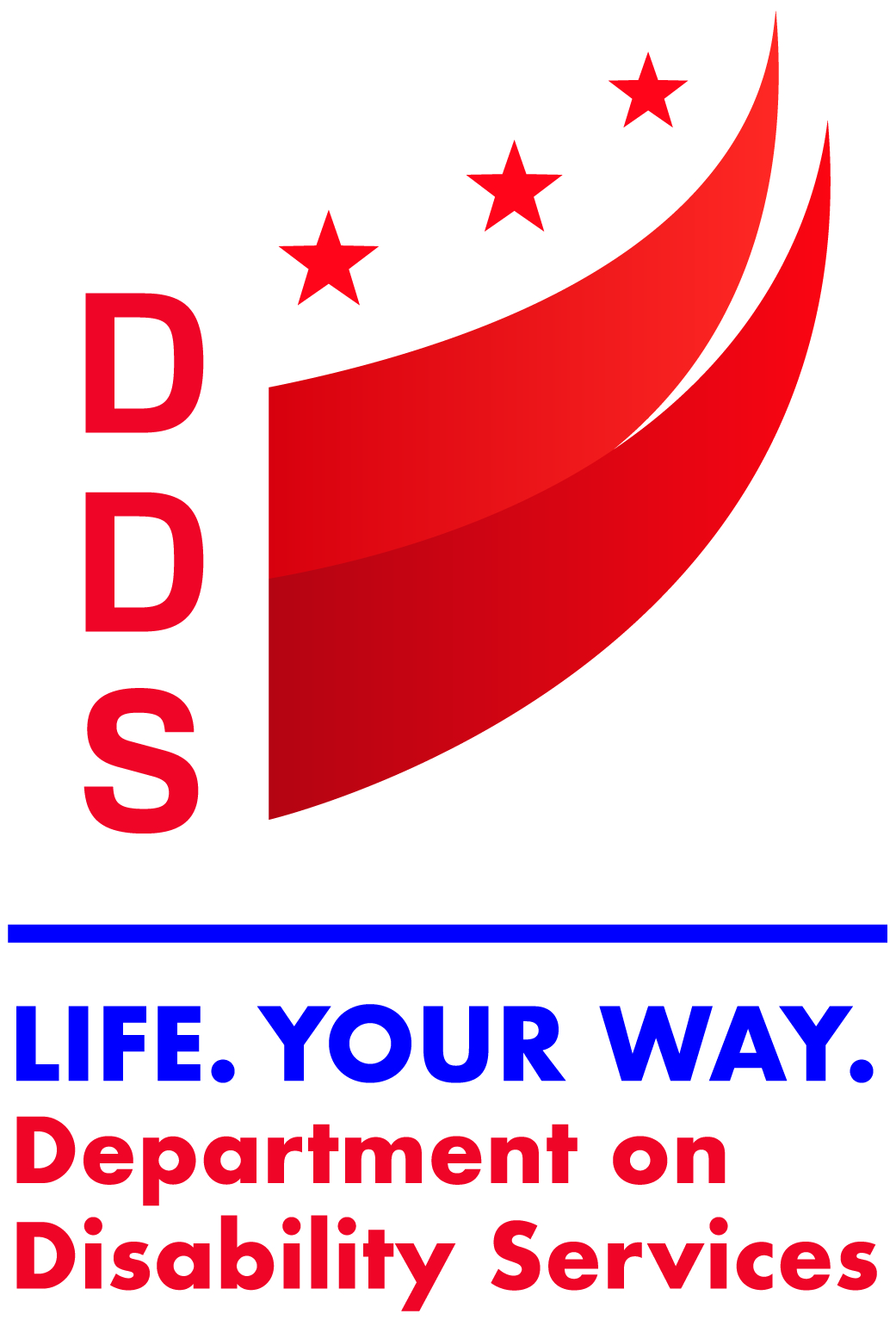 DDS Provider and Community Stakeholder Forum
June 23, 2023
Home and Community-Based Services (HCBS) Settings Rule
Introduction to the HCBS Settings Rule
The Centers for Medicare and Medicaid Services (CMS) issued the Home and Community-Based Services Settings Rule (HCBS) in January 2014.  The purpose of the Rule was to ensure that people with disabilities who receive services and supports through the Medicaid Home and Community-Based Waiver have full access to the benefits of community living and receive their services in the most integrated setting.
 
The HCBS Settings Rule was put in place because of concerns that many states and providers were using federal dollars dedicated to community-based supports to pay for disability services that were still institutional in nature.
Introduction to the HCBS Settings Rule (Continued)
DC and all states had to submit plans to CMS regarding how they would comply with the Settings Rule’s requirements.   The transition period for implementing the HCBS Settings Rule ended in March 2023 and now all states, including DC, must be in compliance with the Rule’s requirements.
Introduction to the HCBS Settings Rule (Continued)
The Settings Rule protects the right of people receiving waiver services to make their own choices and control the decisions in their lives.
The Rule requires states to have a Person-Centered process for planning for waiver services:
Individuals direct the planning process and the plan must reflect their own preferences and goals including opportunities to seek employment, engage in community life and control their own	funds.
Housing Rights and Protections
Residency and Eviction Protections for Individuals in Waiver Settings
You must have a written lease with your landlord or a residency agreement with your residential provider that clearly states your rights and responsibilities in your housing.
People residing in waiver settings have the same responsibilities and protections from eviction as tenants do under DC's landlord/tenant laws.
Eviction means that your landlord may force you to leave the property where you live if you do not follow the rules in your lease. Similarly, your residential provider may discharge you from their services if you do not follow the rules in your residency agreement.
Your landlord or residential provider may need to make reasonable accommodations due to your disability or allow you to make accessibility changes yourself if necessary.
Housing Rights and Protections (Continued)
For questions about your rights, responsibilities, and protection from eviction, contact your service coordinator, residential provider, or other members of your support team.
You can also reach out to the DDS Rights and Advocacy Specialist at dds.ora@dc.gov or 202-730-1700 / 202-730-1802.
Alternatively, contact DDS Customer Relations staff at 202-442-8686 or complete the DDS Customer Service Complaint Form in English or Spanish.
Additionally, you may contact the DC Office of Tenant Advocate at 202-719-6560.
Privacy and Personal Choice
People have a right to privacy in their homes. However, if someone has a Person-Centered Modification (PCM), their privacy might be affected.
Right to privacy includes:
The right to be alone in your bedroom and bathroom, away from support staff or other residents.
Bedroom and bathroom doors must have locks, and you have the right to lock them when you're alone. Staff members with authorized access can unlock them when you need assistance.
Staff should knock and obtain your permission before entering your bedroom or bathroom.
Privacy and Personal Choice (Continued)
You have the right to keep your personal belongings in a secure place at your day program or employment program.
You can choose your roommate from the DDS's vacancy list, with limitations based on available vacancies. If needed, alternative housing options can be explored. 
You have the right to choose your furniture and decorations, as long as they comply with your lease or residency agreement.
When moving to a new waiver residential home, you have the right to take your furniture and decorations to your new home.
Embracing Freedom and Control
Freedom and Support for Personal Schedules, Activities, and Access to Food
People have the freedom and support to control their own schedules, activities, and have access to food at any time. However, this freedom may be affected if they have a Person-Centered Modification.
Freedom and support include:
Staff will discuss your preferences for daily activities and who you want to spend time with.
You have the freedom to go out whenever and wherever you want.
 Staff can accompany you, if necessary, for meeting friends and family, visiting places of interest, and assisting with tasks like grocery shopping or obtaining an ID card.
 You have the choice to participate in activities with your housemates or independently.
You can eat whenever and wherever you prefer.
Visitor Rights and Guidelines
People have the right to have visitors of their choosing at any time. However, this right may be affected if they have a Person-Centered Modification.
Right to visitors includes:
You can have visitors at any time, regardless of whether you live alone or with a housemate. Note that your lease or residency agreement may have restrictions on the number of days your visitor can stay.
If you and your housemate have agreed upon visiting times or quiet hours, you should be aware of the specific times designated for each.
 You can have visitors in your room or in common areas of your home, such as the living room or dining room.
Accessibility and Modifications
Physical Accessibility in Your Home
The setting is physically accessible to the person. This means:
You have the right to access all areas of your home, including the bedroom, living room, kitchen, closet, bathroom, laundry room, and more.
 If home modifications are required due to your disability, you can reach out to your provider and service coordinator to explore options and community resources, such as the Safe at Home program through DACL.dc.gov.
Your service coordinator and residential provider can assist you in obtaining a clinical assessment, such as a physical or occupational evaluation, if necessary. This assessment will help document your need for accessible features like ramps, grab bars, or wider doorways in your home.
Person-Centered Modifications (PCM)
Implementing PCM and the decision-making process
PCMs are implemented when specific rights outlined in the HCBS Settings Rules pose a risk to your or someone else's health or safety.
You and your support team collaborate to determine the necessity of a PCM.
Your consent is essential, and the modification must be included in your Individual Support Plan (ISP). A PCM cannot be enforced without your agreement.
Locations where PCM may apply:
PCMs can be used in residential or day settings where waiver services are received.
However, PCMs cannot be applied in a person's natural home setting.
Person-Centered Modifications(PCM) (continued)
Examples of PCMs Plans: Control of Funds
John often gives his debit card to friends and family to make online purchases. John is concerned that his account is often left in the negative and he is unable to pay for the things that he needs. John’s support team met with John to develop a weekly budget. John agreed to leave his debit card at home and take only cash to work. John agrees to have his provider manage his account. A PCM was put in place and these details are included in the ISP. This restriction is reviewed by the support team at least annually and/or as needed.
Person-Centered Modifications(PCM) (Continued)
Examples of PCMs Plans: Access to Food
Jane has a medical condition that makes her hungry all the time. She often overeats and gets sick. Jane was recently diagnosed with diabetes. Jane worked with her staff and nutritionist to create a meal and snack schedule. Jane agreed to let staff check her room daily to make sure she is not storing food in her room. This restriction is reviewed by the support team at least annually and/or as needed.
Person-Centered Modifications(PCM) (Continued)
Review of Person-Centered Modifications
The provider's Human Rights Committee (HRC) reviews all PCM requests and provides recommendations.
The Committee's discussion is shared with the person and their support team for review and agreement or disagreement.
If you disagree with a PCM, you have the right to refuse and should contact your service coordinator, residential provider, support team, or trusted individuals.
If the person or support team disagrees with the proposed PCM, the service coordinator must ensure any changes made by the support team are reflected in the ISP. Only the agreed-upon portion of the PCM will be added to the ISP.
Person-Centered Modifications(PCM) (Continued)
Other Ways Your Rights Can Be Restricted
Behavior Support Plan (BSP)
BSP restricts rights to prevent or reduce behaviors that may seriously limit activities, relationships, or pose dangers to yourself or others.
Involves analyzing behavior, identifying triggers, and implementing strategies.
Developed and monitored by licensed psychologists or clinical social workers.
Requires approval from DDS RCRC.
If no BSP, Person-Centered Modification (PCM) plan is used with the person's consent.
Person-Centered Modifications(PCM) (Continued)
Other Ways Your Rights Can Be Restricted
Sometimes a court can limit your rights, such as through home detention, probation, or other means to keep you and your community safe. 
A guardian or conservator can also limit your rights.
You have the right to be educated by your supporters about how your behaviors can harm you or others. 
Seek assistance from Quality Trust for Individuals with Disabilities (202-448-1450) or Disability Rights DC at University Legal Services (202-547-0198) if you believe your rights are being violated.
True or False?
True or False: A residency agreement or lease does not need to mention eviction protections for individuals in waiver settings.
True or False: All staff supporting you in the home can have copies of keys to your bedroom. 
True or False: The staff supporting you in your Supported Living apartment are concerned you have recently gained 10 pounds.  To help you, they can limit you to only one snack a day.
True or False: A Person-Centered Modification can be applied in any setting, including a person's natural home setting.
True or False: A Person-Centered Modification is reviewed and approved by DDS RCRC before implementation.
Questions?
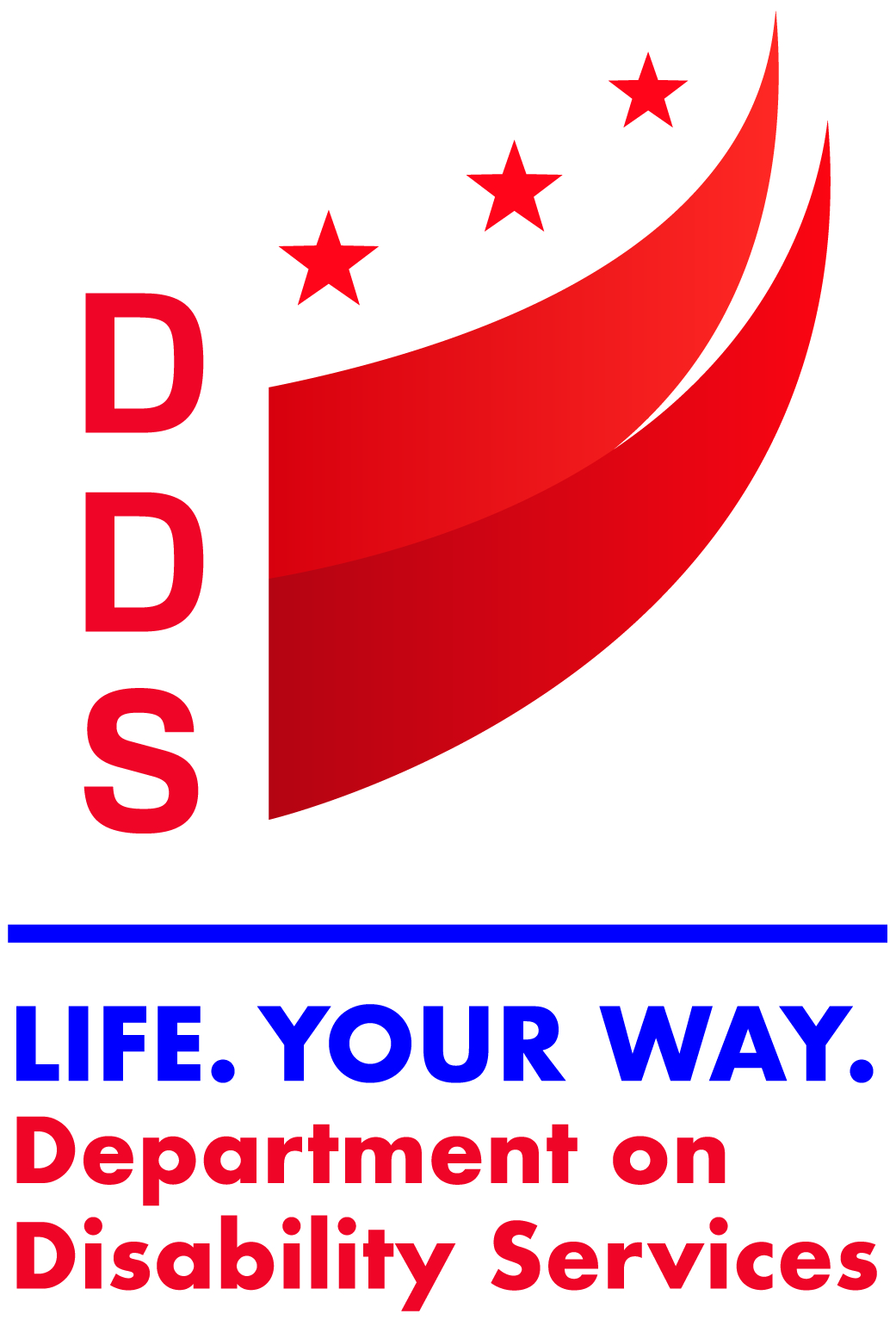 If you have questions regarding HCBS Rules, please contact Service Planning and Coordination Division (SPCD) Program Managers: Musu Fofana at musu.Fofana@dc.gov; Rhode Bernadel at rhode.Bernadel@dc.gov; or your assigned Quality Resource Specialist.
19